Hemovigilance
Dr. M.Edalati
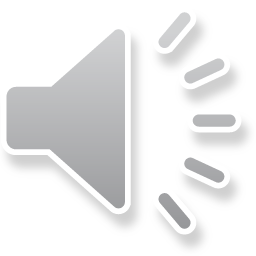 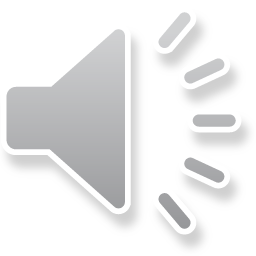 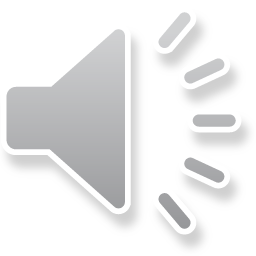 Platelet
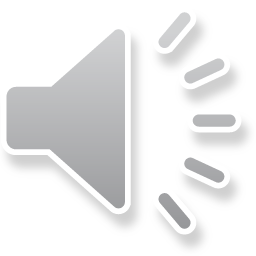 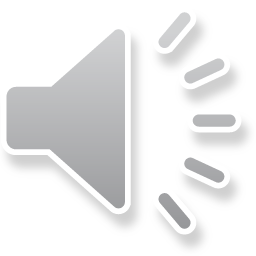 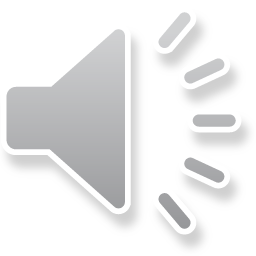 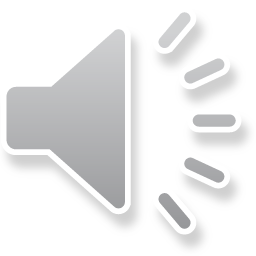 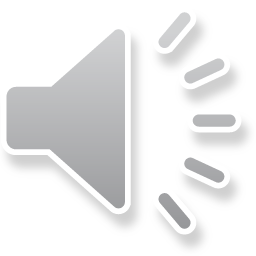 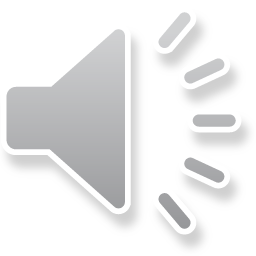 Whole blood
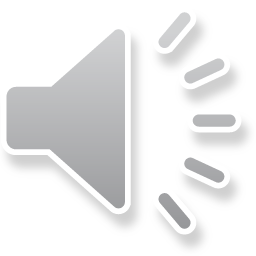 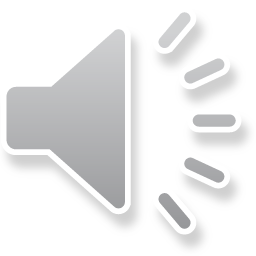 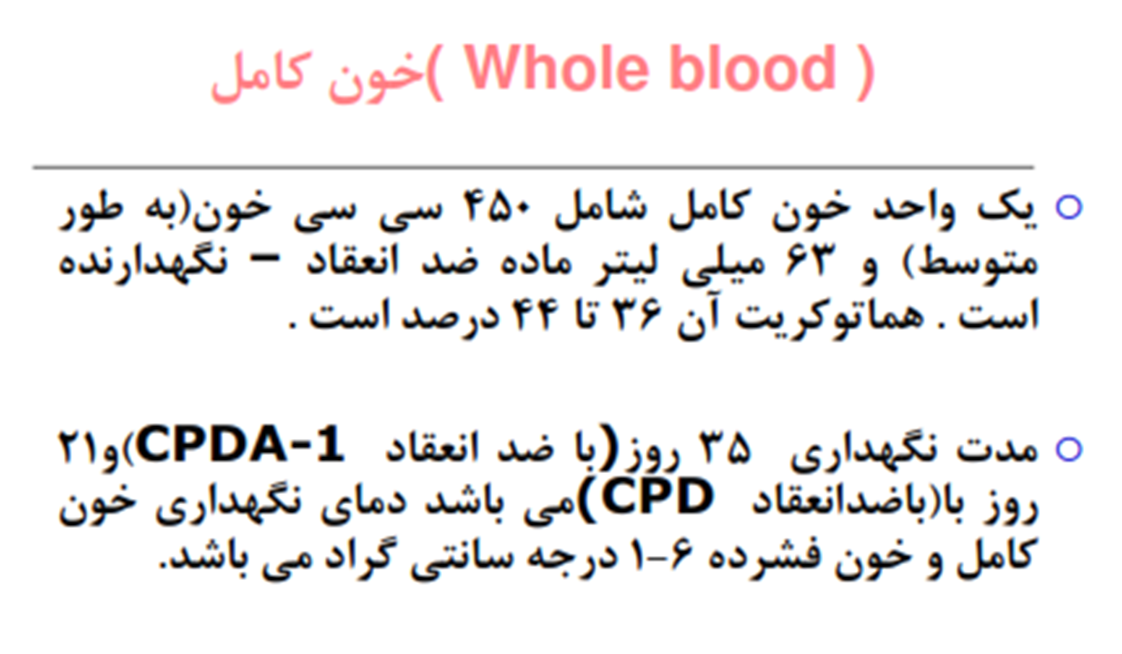 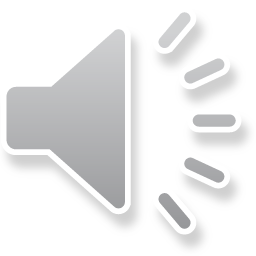 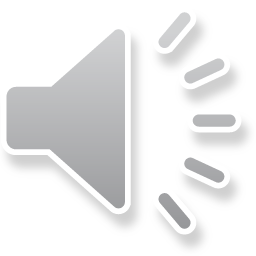 افراد مسن

آنمی های مزمن
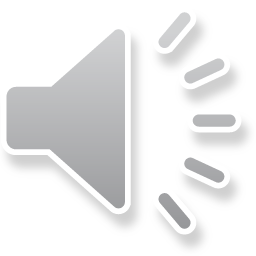 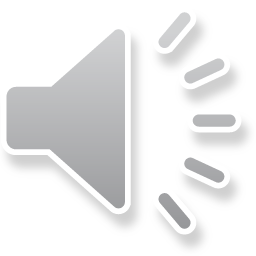 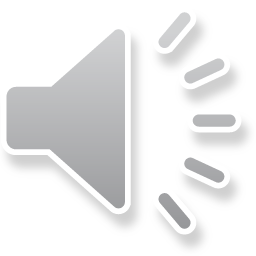 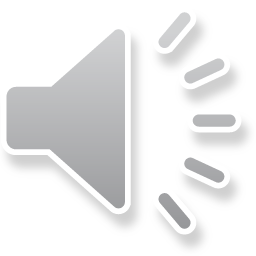 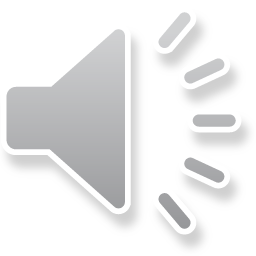 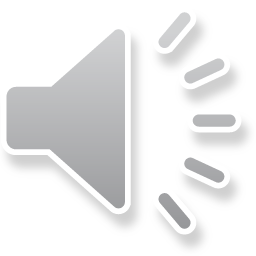 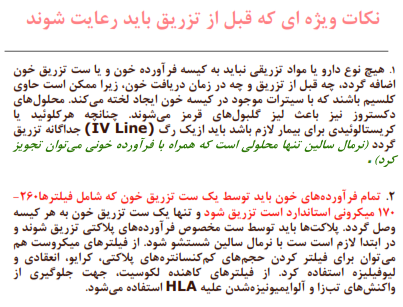 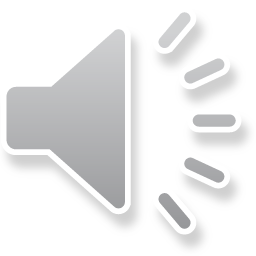 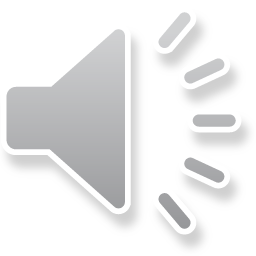 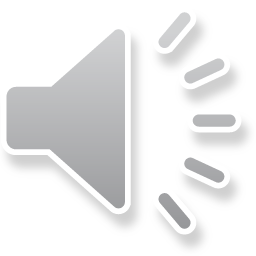 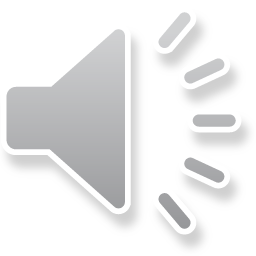 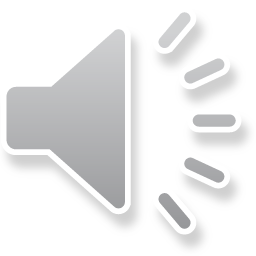 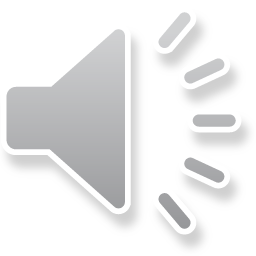 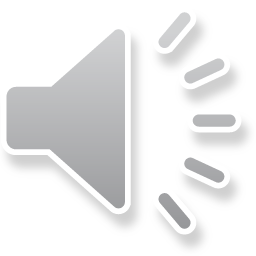 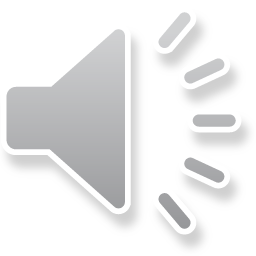 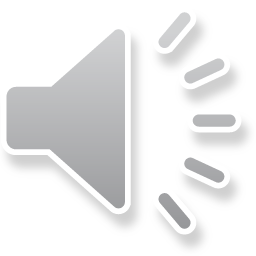 نمونه گیری
مثلث مرگ
تزریق
بانک خون
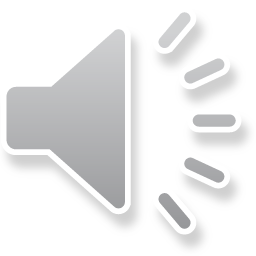 Thanks
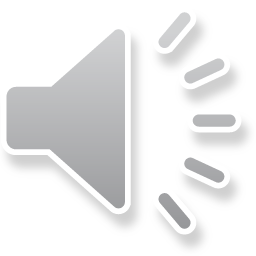